Μικροτσίπ
Ομάδα: Δημήτρης Δημητρόπουλος             Ηλίας Γεωργακόπουλος             Γεώργιος Αλεξανδρής              Παναγιώτης Δημητρόπουλος2ο Γυμνάσιο Σπάρτης του τμήματος Γ’1
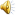 Τι είναι τα μικροτσίπ
Πρόκειται για μια κάψουλα (11 χιλιοστά μήκος, 1 χιλιοστό πάχος, 0,67 γραμμάρια βάρος, κατασκευασμένη από βιοενεργό γυαλί, με ειδική αντιολισθητική επικάλυψη ώστε να μην μετακινείται) που περιλαμβάνει ηλεκτρονικά στοιχεία (έναν μοναδικό κωδικό αριθμό) και εμφυτεύεται στο ζώο ανώδυνα, χωρίς αναισθητοποίηση, μέσο μίας ειδικής σύριγγας, συνήθως από την αριστερή πλευρά του τραχήλου. Αυτός ο αριθμός αποτελεί την «ταυτότητα» του ζώου και θεωρείτε διεθνώς ως η πιο αξιόπιστη μέθοδος σήμανσης. Με την τοποθέτηση καταχωρείτε ο αριθμός, τα χαρακτηριστικά του ζώου, καθώς και τα στοιχεία του ιδιοκτήτη σε μία βάση δεδομένων. Αρμόδιος φορέας για αυτή τη βάση στην χώρα μας είναι ο Πανελλήνιος Κτηνιατρικός Σύλλογος (ΠΚΣ). Η ανάγνωση του κωδικού γίνεται πολύ εύκολα από κάθε κτηνίατρο, φέροντας απλώς ένα ειδικό μηχάνημα εκπομπής χαμηλής συχνότητας ραδιοκυμμάτων, περιμετρικά στην περιοχή εμφύτευσης.Ο ιδιοκτήτης υποχρεούται, μέσο του κτηνιάτρου του, να ενημερώνει τον ΠΚΣ για κάθε αλλαγή των στοιχείων (αλλαγή διεύθυνσης, κυριότητας, θανάτου).
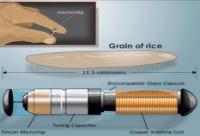 Ιστορική Αναδρομή
Το 1950 είχε εμφανιστεί η κρυσταλλοτρίοδος, ενώ είχαν κατασκευαστεί ηλεκτρονικοί υπολογιστές με λυχνίες κενού και κρυσταλλοτριόδους.[1] Το πρόβλημα των μηχανικών εκείνης της εποχής ήταν ότι δεν υπήρχε αξιόπιστος τρόπος να κατασκευάζονται περίπλοκα και μεγάλα λογικά κυκλώματα, γνωστό και ως τυραννία των αριθμών.[1] Το 1958 ο Τζακ Κίλμπυ, ερευνητής της εταιρίας Texas Instrument, ερευνώντας πυρετωδώς τρόπους για τη σμίκρυνση των ηλεκτρικών κυκλωμάτων εφηύρε το ολοκληρωμένο κύκλωμα, για την οποία εφεύρεση βραβεύθηκε με βραβείο Νόμπελ φυσικής το 2000. Η ιδέα του ήταν να δημιουργούνται τα στοιχεία του κυκλώματος πάνω σε ένα φύλλο ημιαγωγού με μηχανοποιημένο και συστηματικό τρόπο, αντί να συνδέονται και να τοποθετούνται τα διάφορα στοιχεία του κυκλώματος με το χέρι. Η δημιουργία των στοιχείων γίνεται με νοθεύσεις άλλων στοιχείων και επιστρώσεις.
        Η τεχνογνωσία για τη μαζική παραγωγή ολοκληρωμένων κυκλωμάτων ήταν ακόμη ελλιπής, υπήρχαν διάφορα πρακτικά προβλήματα, όπως η σύνδεση των στοιχείων του ολοκληρωμένου.[1] Ο Ρόμπερτ Νόις έλυσε αυτά τα προβλήματα,[1] όπως την εφεύρεση μιας μεθόδου για τη μηχανοποιημένη προσθήκη μικρών μεταλλικών καλωδίων πάνω στους κύβους. Έτσι, ξεκίνησε η μαζική παραγωγή των ολοκληρωμένων κυκλωμάτων. Ο Νόυς συνίδρυσε την Intel, μια από τις πιο σημαντικές κατασκευάστριες ολοκληρωμένων κυκλωμάτων στον κόσμο.[1]
       Το ολοκληρωμένο κύκλωμα ήταν μια τομή στην ιστορία των υπολογιστών διαχωρίζοντάς την στα δύο. Υπάρχουν τέσσερις γενιές υπολογιστών, οι δύο πρώτες γενιά λυχνίας κενού και γενιά κρυσταλλοτριόδου δεν κατασκευάζονται από ολοκληρωμένα κυκλώματα, ενώ οι επόμενες δύο γενιά ολοκληρωμένου κυκλώματος και γενιά μικροεπεξεργαστή χρησιμοποιούν ολοκληρωμένα κυκλώματα και η τέταρτη χρησιμοποιεί το ολοκληρωμένο κύκλωμα μικροεπεξεργαστής.
         Η εξέλιξη των ολοκληρωμένων κυκλωμάτων ακολουθεί το νόμο του Μουρ, το πλήθος των κρυσταλλοτριόδων ανά τετραγωνική ίντσα ενός ολοκληρωμένου κυκλώματος διπλασιάζεται κάθε 18 μήνες.
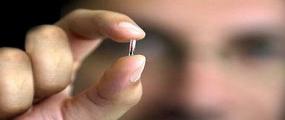 Πώς λειτουργούν?
Κάθε µικροτσίπ έχει τον δικό του µμοναδικό 
αριθµό. Ο κτηνίατρός σας θα σας δώσει 
ένα αντίγραφο του πιστοποιητικού Ελληνικό Ταµείο Μέριµνας Ζώων
Τοπικός Σύνδεσµος:
ηλεκτρονικής ταυτοποίησης το οποίο περιέχει την περιγραφή του 
κατοικίδιού σας, τα προσωπικά στοιχεία σας και τον αριθµό του τσιπ.  
Ένα αντίγραφο στέλνεται επίσης, στον Πανελλήνιο Κτηνιατρικό
Σύλλογο. Τα στοιχεία αυτά καταγράφονται στην πανεθνική βάση 
ηλεκτρονικών αρχείων. Οι ιδιοκτήτες πρέπει να απευθύνονται στον 
κτηνίατρό τους και να τον ενηµερώνουν για κάθε αλλαγή των 
παραπάνω στοιχείων.
Μετά την εμφύτευση, το τσιπ ανιχνεύεται και διαβάζεται από µια ειδική ηλεκτρονική 
συσκευή (scanner).
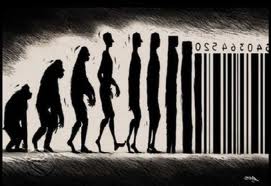 Χρήσεις
Η τεχνολογία αναγνώρισης μέσω ραδιοσυχνοτήτων (RFID) βασίζεται στην απλή ιδέα ότι υπάρχει ένα ηλεκτρονικό κύκλωμα σε μια μη τροφοδοτούμενη («παθητική») ετικέτα και δεν απαιτεί ούτε μπαταρίες ούτε κάποια συντήρηση. Το κύκλωμα αυτό μπορεί να τροφοδοτείται περιστασιακά εξ΄ αποστάσεως από μία διάταξη (ή συσκευή) ανάγνωσης, μέσω εκπομπής ενέργειας προς αυτό. Δεδομένου του τρόπου τροφοδότησης, η ετικέτα ανταλλάσσει πληροφορίες με τη συσκευή ανάγνωσης. Η ετικέτα συνίσταται από ένα απλό πηνίο κεραίας μέσα σε μια θήκη από γυαλί ή πλαστικό, συγκολλημένο στο ολοκληρωμένο κύκλωμα. Η τεχνολογία RFID χρησιμοποιεί ραδιοκύματα για αυτόματη αναγνώριση αντικειμένων. Η αναγνώριση γίνεται με την αποθήκευση ενός σειριακού αριθμού (ταυτότητα αντικειμένου), ίσως και άλλων πληροφοριών, σε ένα μικροτσίπ (RFID tag/ετικέτα) που προσαρτάται σε μια κεραία. Οι πληροφορίες της ετικέτας μεταφέρονται με ραδιοκύματα, μέσω της κεραίας, σε ένα δέκτη/αναγνώστη (RFID scanner/reader). Ο αναγνώστης μετατρέπει τα ραδιοκύματα σε ψηφιακή πληροφορία, η οποία μπορεί στη συνέχεια να αποθηκευθεί σε ένα πληροφοριακό σύστημα.
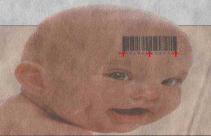 Πως κατασκευάστηκαν ?
Σε ένα άλλο τομέα της νανοτεχνολογίας οι επιστήμονες κατασκεύασαν ένα μικροσκοπικό τσιπάκι - νανογεννήτρια από εκατομμύρια νανοσύρματα από οξείδιο του ψευδαργύρου, τα οποία είναι 500 φορές πιο λεπτά από μια ανθρώπινη τρίχα μαλλιών και παράγουν ηλεκτρισμό από την παραμικρή κίνηση, ακόμα και από την κίνηση των δακτύλων.Και τώρα, να σου και έρχεται ο Ψηφιακός Άγγελος, (Digital Angels) με μέγεθος κέρματος εμφυτεύσιμος πομποδέκτης του οποίου ο κατασκευαστής, η εταιρεία Applied Digital Solutions, σκοπεύει να τον διαθέσει παγκόσμια για τον εντοπισμό και την παρακολούθηση ανθρώπων. Καθώς εκπέμπει ένα σήμα εντοπισμού που μπορεί να ανιχνευτεί από δορυφόρους με το σύστημα GPS (global positioning system), το πλασάρουν στην αγορά σαν το τέλειο, άμεμπτο μέσο προσδιορισμού ταυτότητας ανθρώπων. Όταν εμφυτευθεί στο σώμα, η συσκευή τροφοδοτείται ηλεκτρομαγνητικά μέσα από τις κινήσεις   των μυών, και μπορεί να ενεργοποιηθεί  είτε από τον "κάτοχό" της είτε από μια   μονάδα παρακολούθησης. Λίγα χρόνια πριν θα μπορούσαν να υπάρχουν κάποιες αντιδράσεις, όμως όχι άλλο πια," είπε ο Δρ. Peter Zhou, διευθυντής επιστημόνων για την ανάπτυξη του εμφυτεύματος και πρόεδρος της DigitalAngel.net Inc.θυγατρικής της ADS. "Οι άνθρωποι αρχίζουν να συνηθίζουν στο να έχουν εμφυτεύματα. Νέος αιώνα, νέες τάσεις.
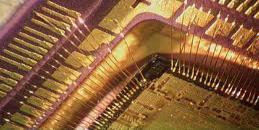 Μειονεκτήματα - Πλεονεκτήματα
Μειονεκτήματα : 1. Πιθανή απειλή όσον αφορά την εισβολή της μυστικότητας. 2. Τα εμφυτεύματα μικροτσίπ προκαλούν καρκίνο.
Πλεονεκτήματα :1. Τα νοσοκομεία μπορούν να αποκτήσουν πρόσβαση στο ιατρικό ιστορικό ανεξάρτητα από τη θέση με την ανίχνευση του τσιπ μοσχευμάτων κάποιου. Η ταχύτητα με την οποία αυτές οι πληροφορίες μπορούν να επιτευχθούν μπορεί να είναι ζωτικής σημασίας στην επιβίωσή κάποιου. 
     2. Η λειτουργία καταδίωξης μπορεί να βοηθήσει τις αρχές στην εντόπιση των ελλειπόντων παιδιών, πρόσφυγες, κ.λπ...... Η λειτουργία καταδίωξης μπορεί επίσης να χρησιμοποιηθεί για να προσδιορίσει τους εγκληματίες στον τόπο ενός εγκλήματος και καθώς επίσης και εντοπίζοντας εκείνων που έχουν φύγει τον τόπο του εγκλήματος.
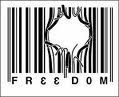 Βιβλιογραφία – Πηγές
http://wikipedia.qwika.com/en2el/Microchip_implant_%28human%29 
http://ksipnistere.blogspot.gr/2012/04/caspian.html 
http://www.mytail.gr/microship.aspx
http://diogeneis.blogspot.gr/2012/10/chip-rfid-haarp.html